«Сетевое взаимодействие как способ организации обучения детей с ОВЗ и инвалидностью»
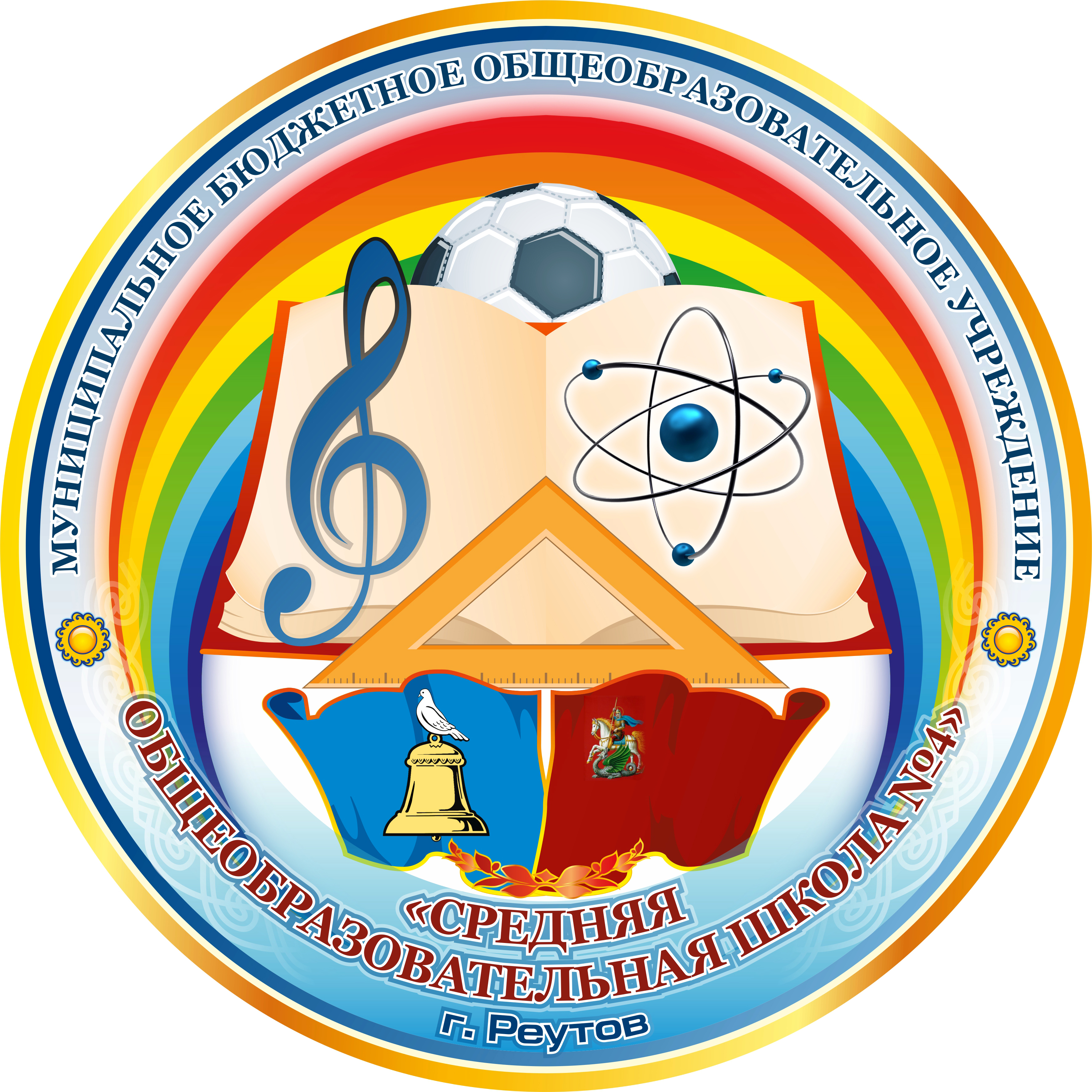 Щапова Наталья Алексеевна 
- директор МБОУ «СОШ №4» г. Реутов
25 апреля 2018 г.
ФГОС с ОВЗ
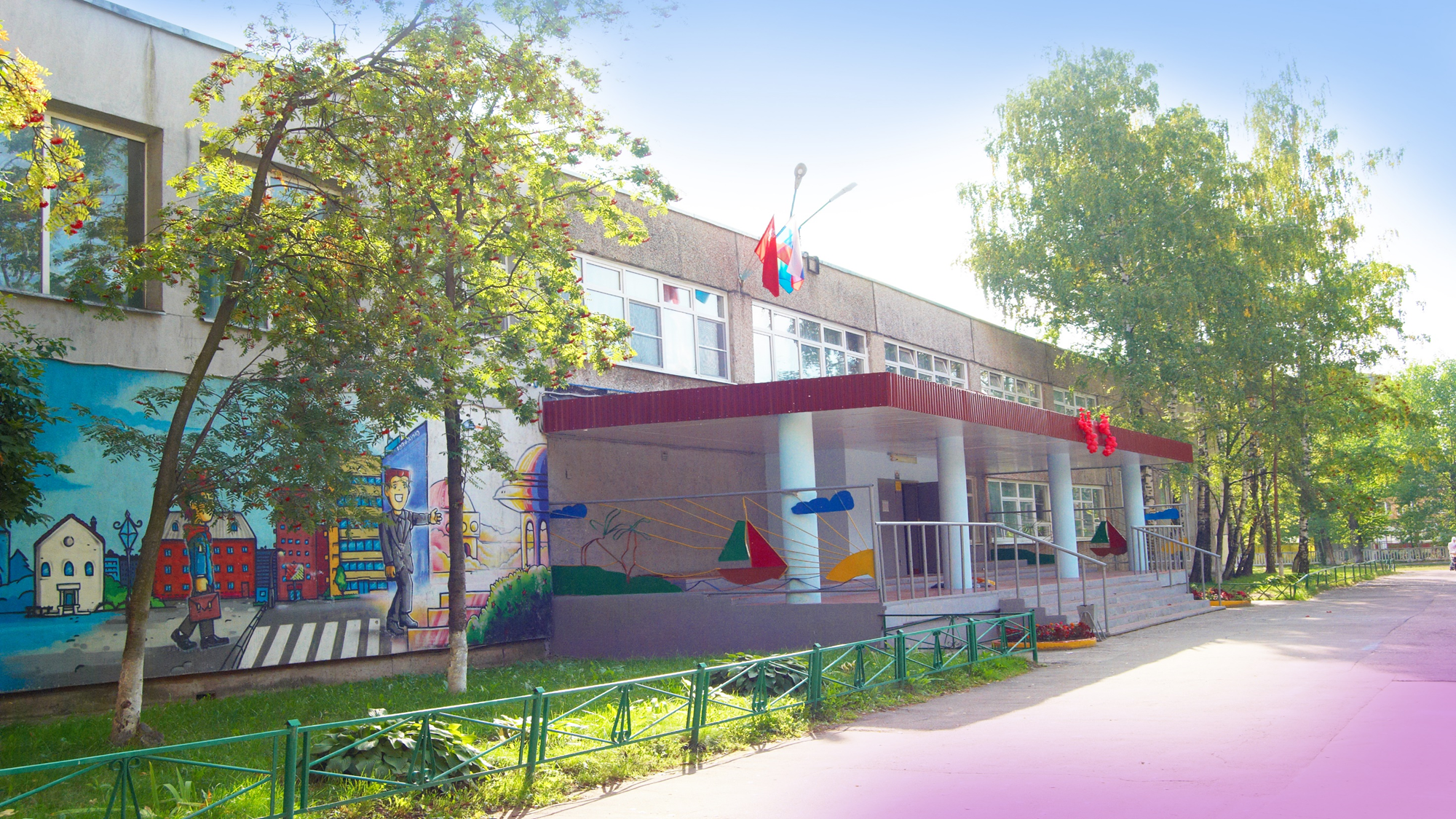 Обучающиеся с ОВЗ и инвалидностью
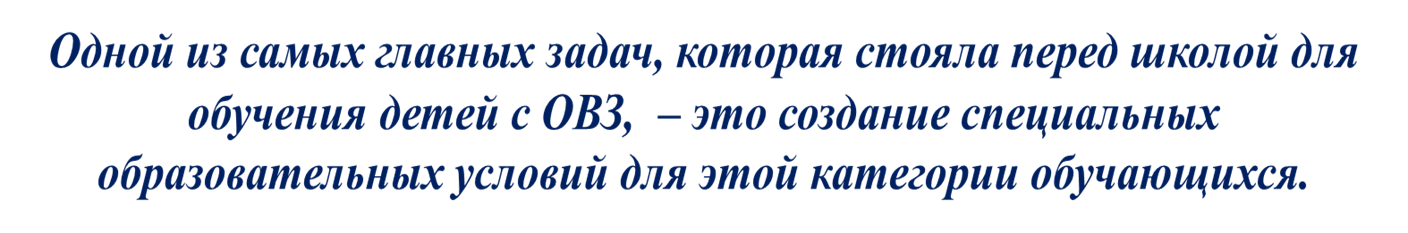 Главная задача
Материально-техническое обеспечение
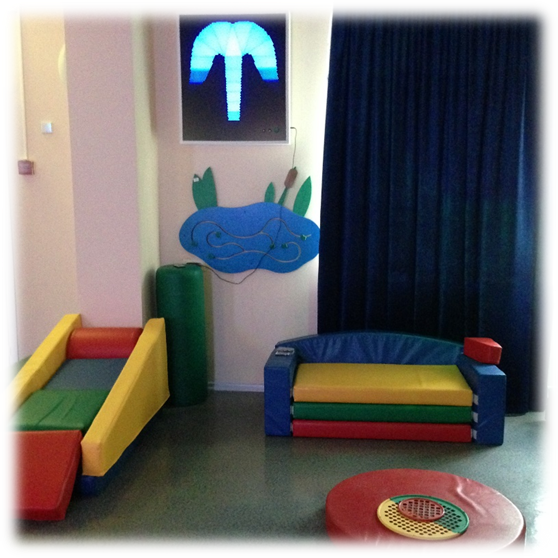 Сенсорная комната
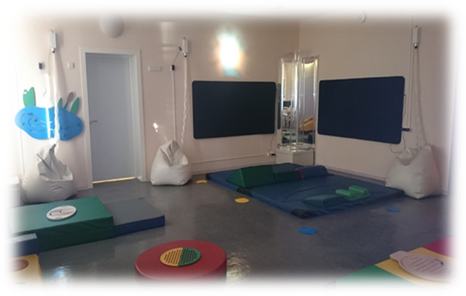 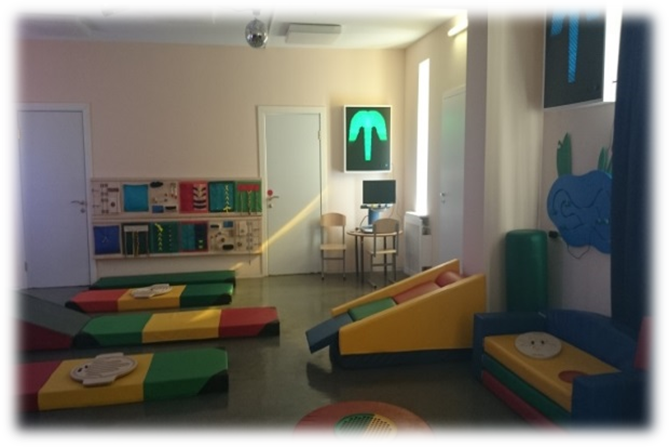 Кабинет охраны зрения
Достижения и результаты
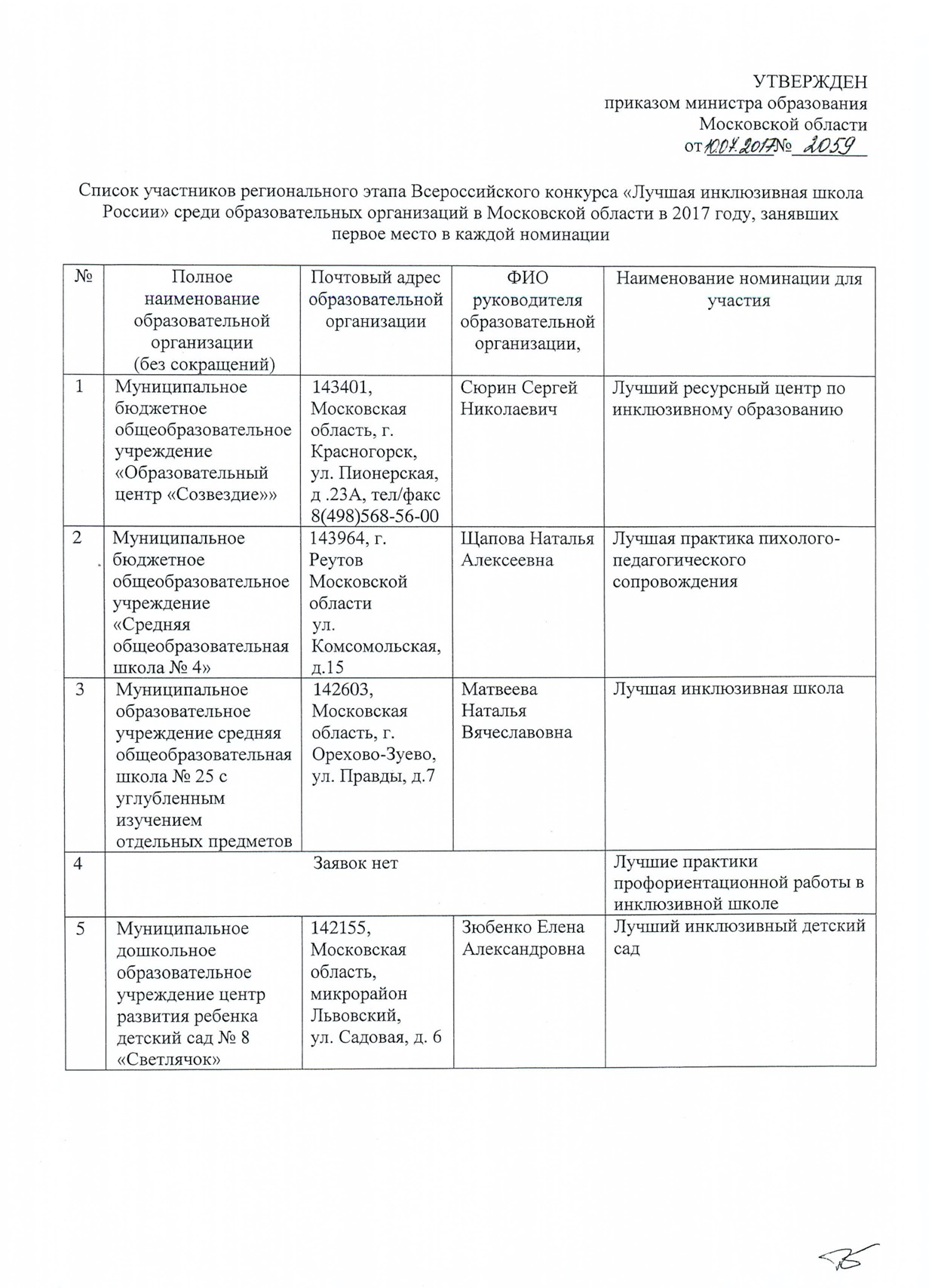 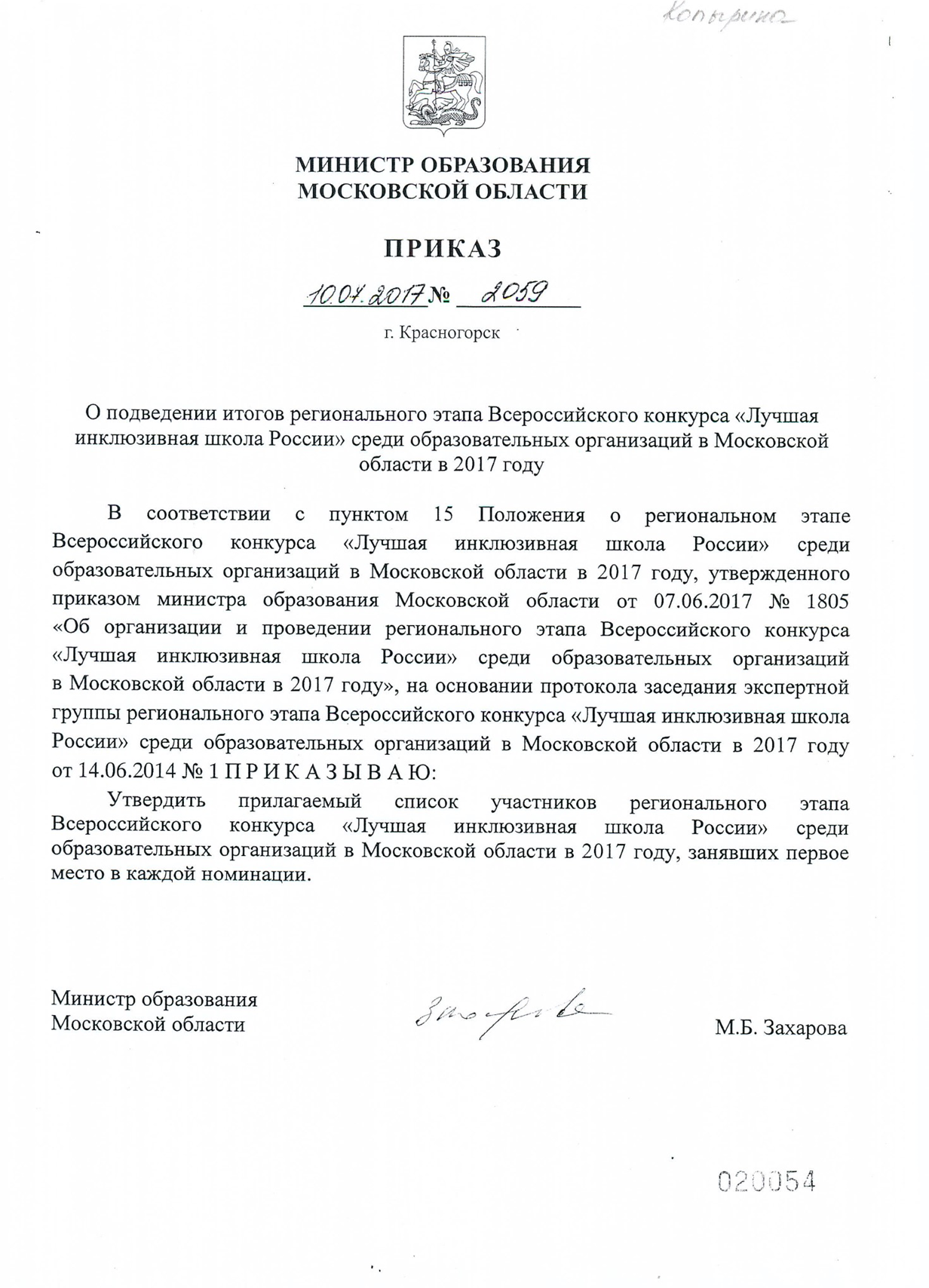 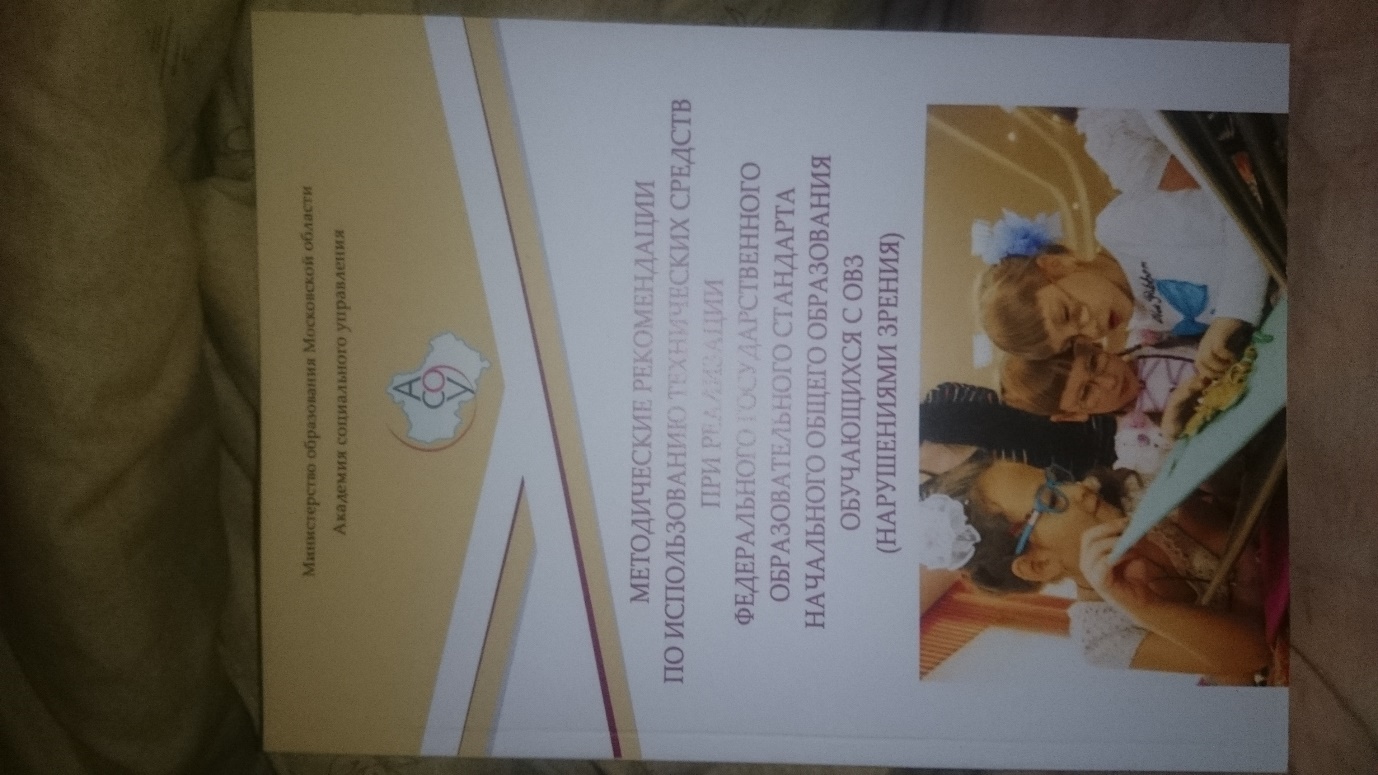 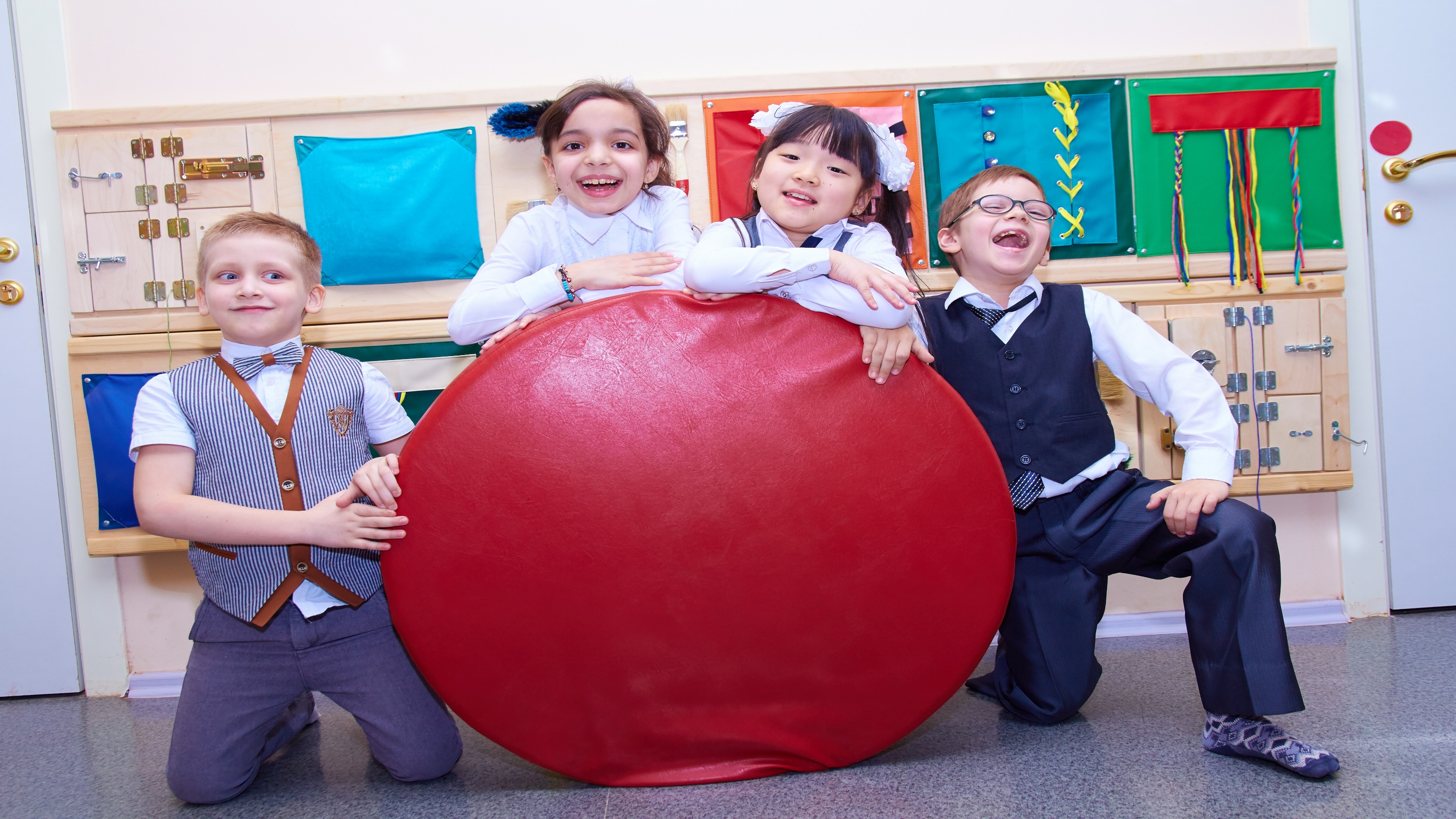 Спасибо за внимание!
Контакты 
Адрес Россия, Московская область, Реутов, Комсомольская улица, 15
Телефон+7 495 528‑05-76, +7 495 528‑37-59
Сайт reutov-school4.edusite.ru